На зимнем участке мы не скучаем,
А в сказку про трёх поросят мы играем
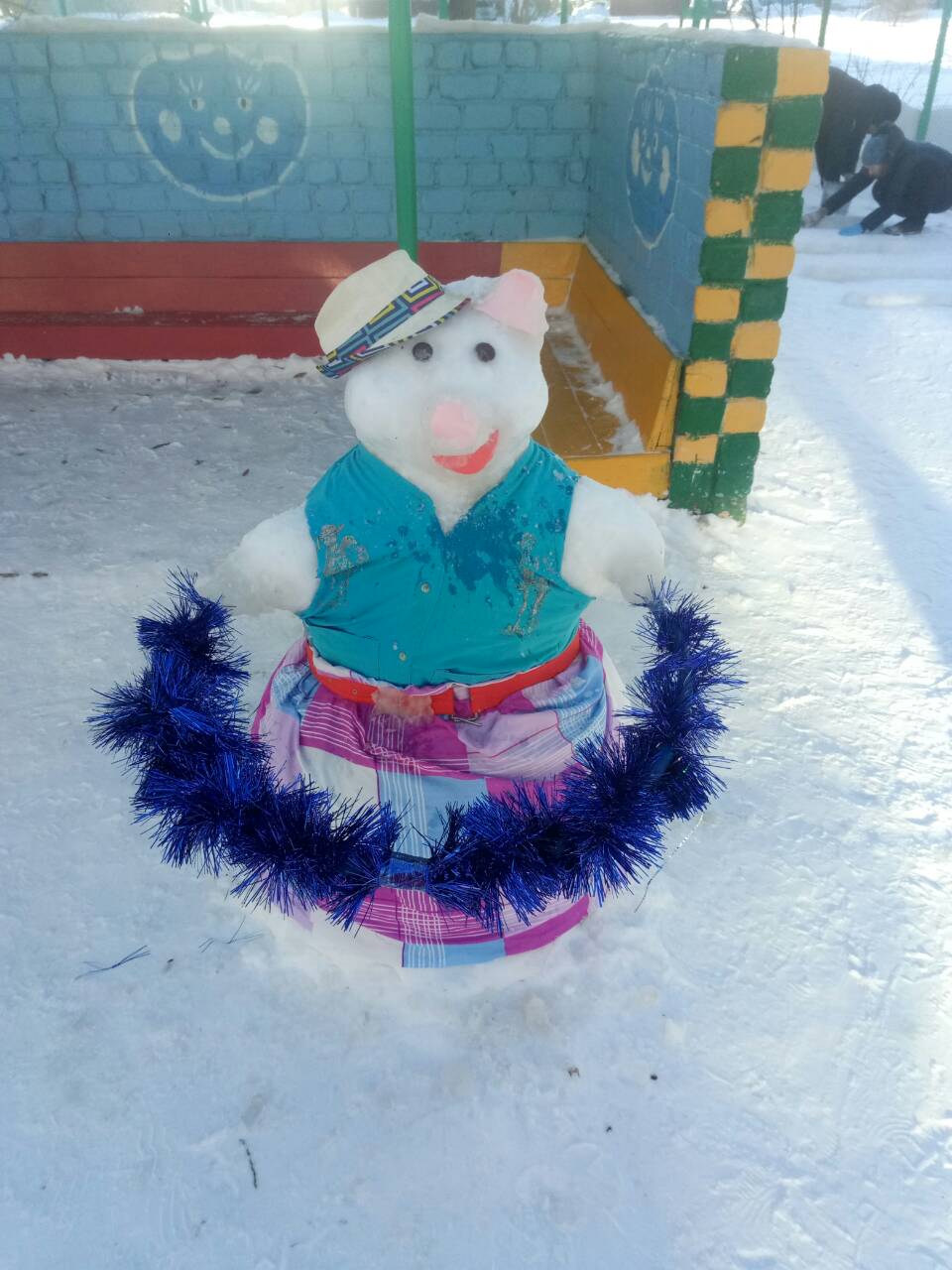 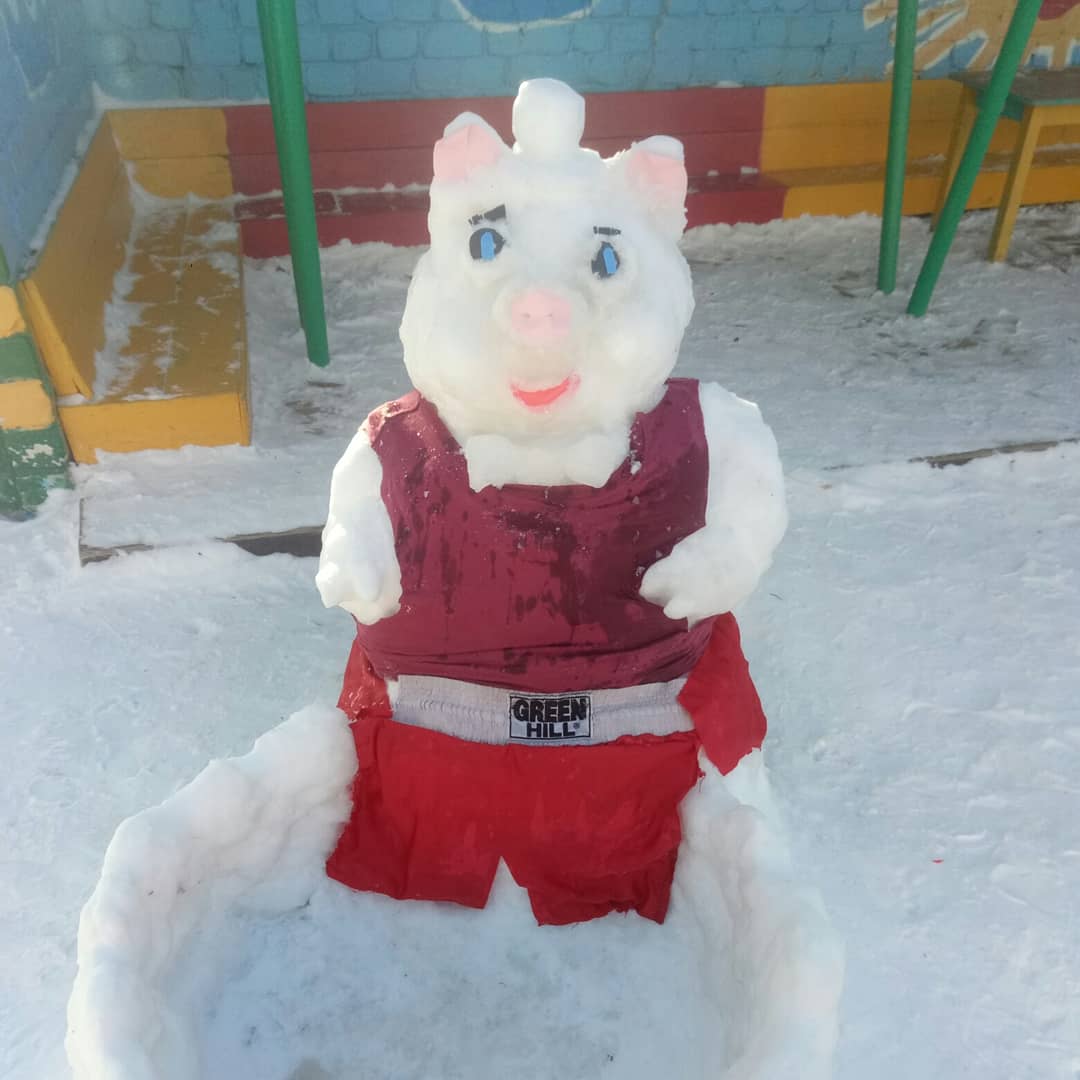 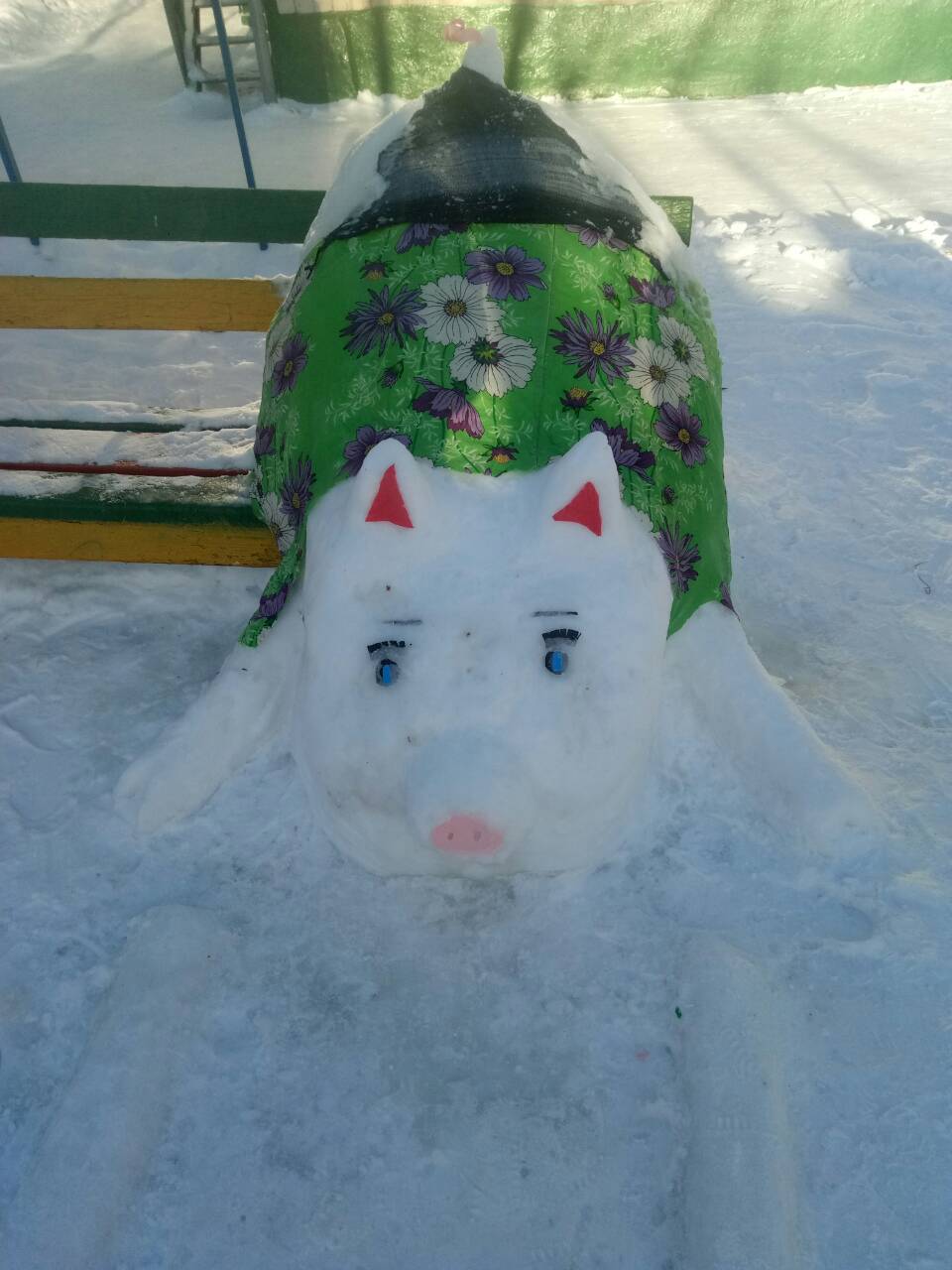 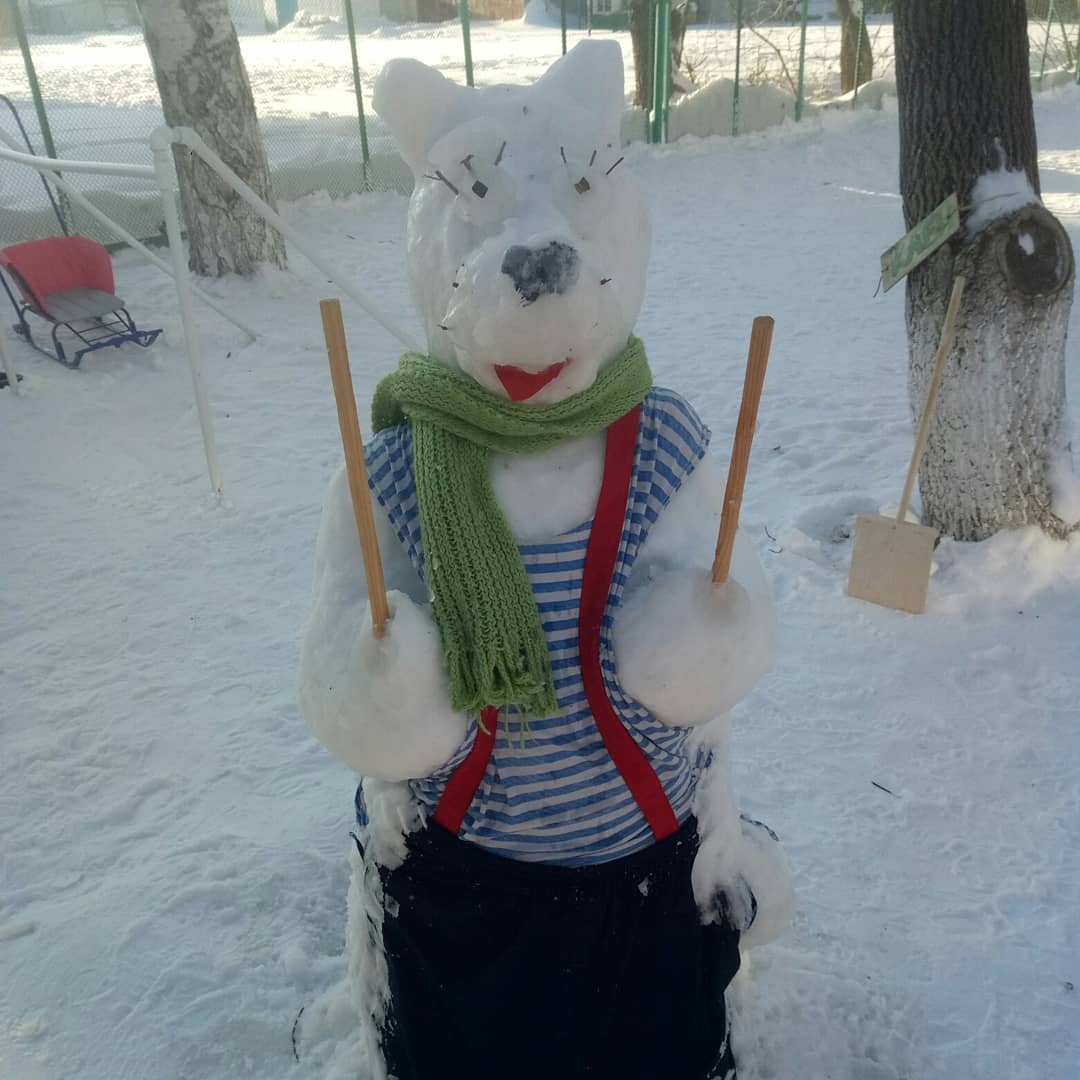 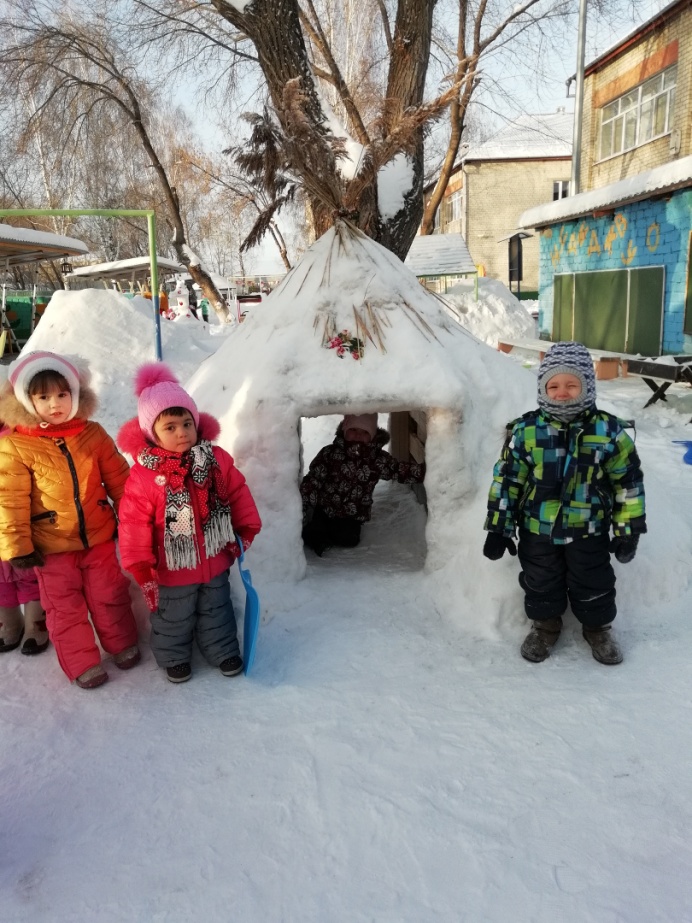 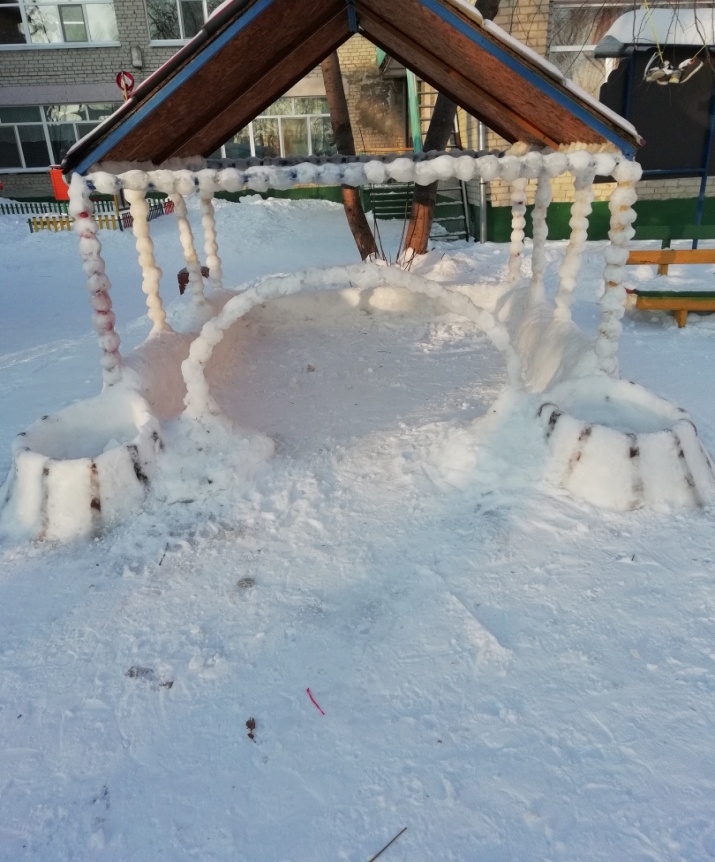 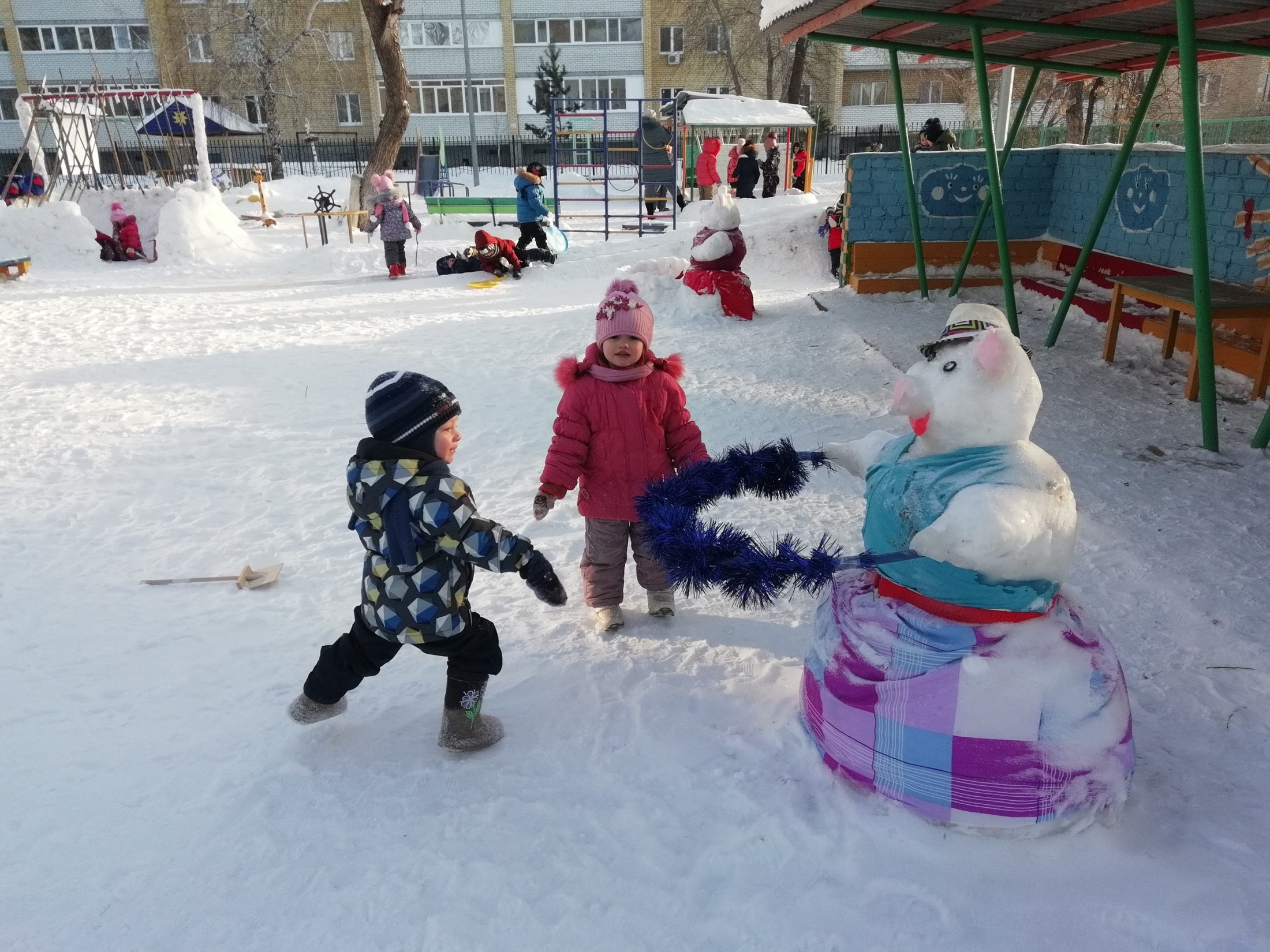 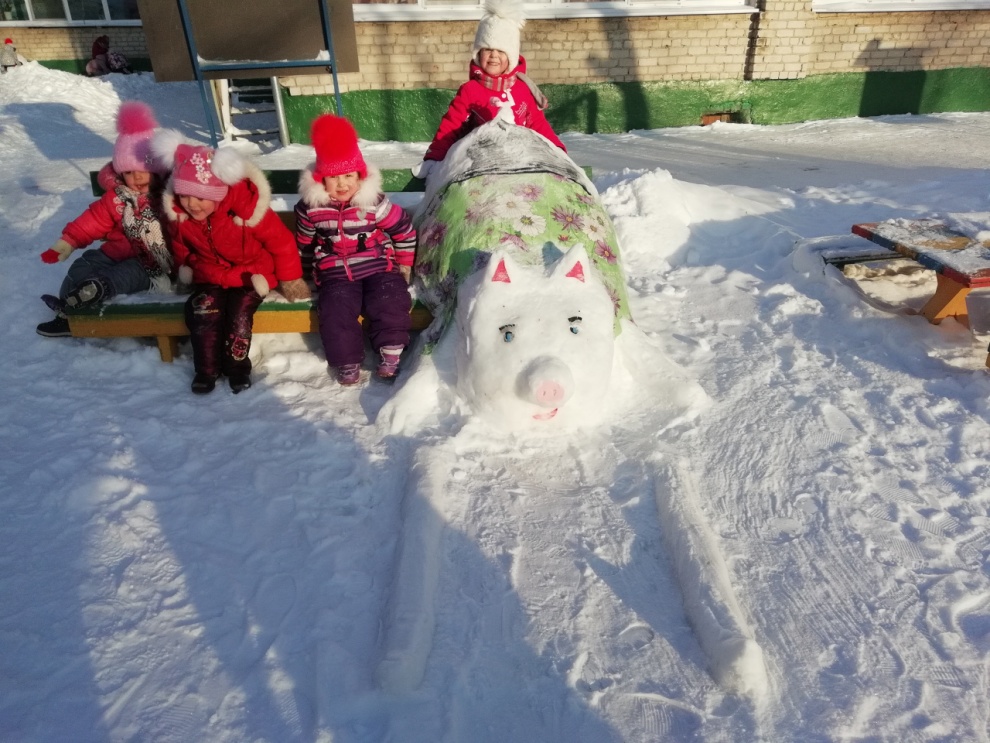 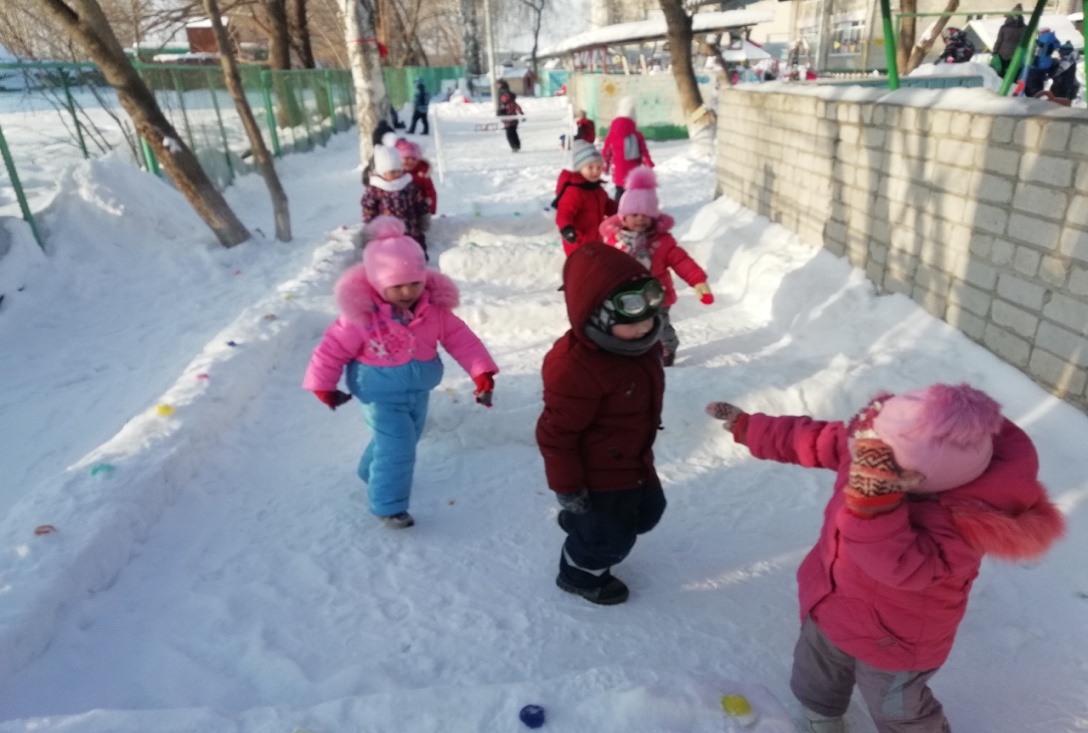 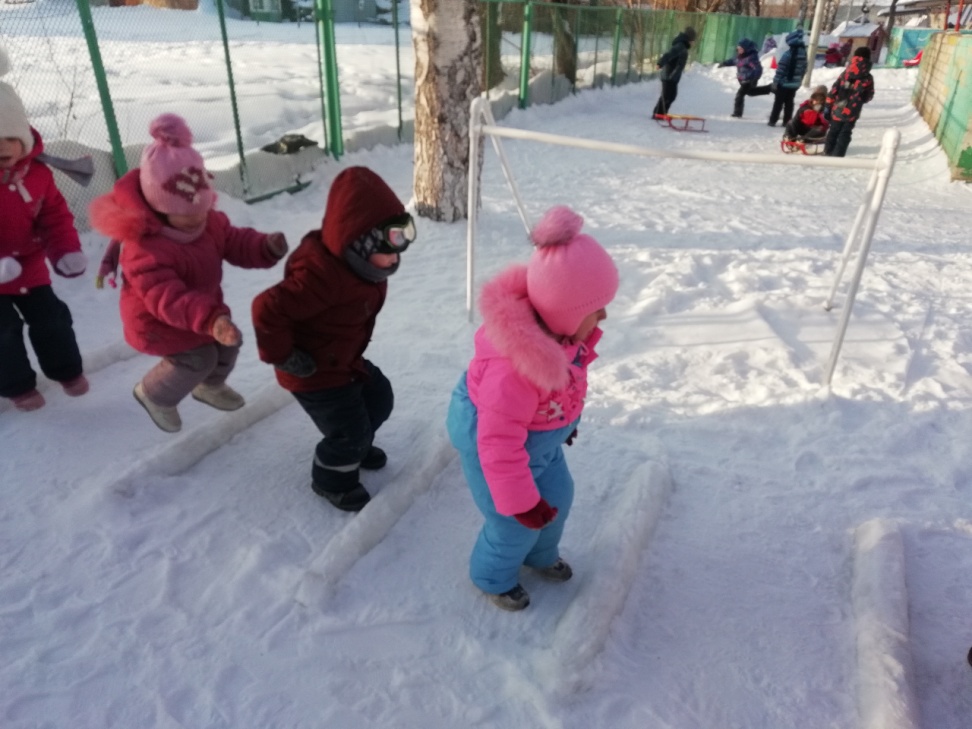 Тренировки хороши,
Рады наши малыши!